BLACK FRIDAY SALE! ENJOY UP TO 70% OFF!
Holiday
GIFT GUIDE
FOR ONLINE SHOPPERS
candle
vase
ring
lipstick
serum
coffee
perfume
liquor
shoes
BLACK FRIDAY
HOLIDAY GIFT GUIDE
FOR ONLINE SHOPPERS
BLACK FRIDAY
HOLIDAY GIFT GUIDE
FOR ONLINE SHOPPERS
christmas mug
perfume
hand bag
$34.55
$215.00
$3.00
plush toy
camera
lipstick
$20.00
$518.00
$17.00
smartwatch
flower vase
high heels
$15.00
$3.00
$415.00
RESOURCE PAGE
Use these design resources in your Canva Presentation.
Fonts
This presentation template
uses the following free fonts:
TITLES:
 CRUSHED  |  PLAYFAIR DISPLAY  |  PINYON SCRIPT

BODY COPY:
DM SANS   |   POPPINS
You can find these fonts online too.
Design Elements
CREDITS
This presentation template is free for everyone to use
thanks to the following:
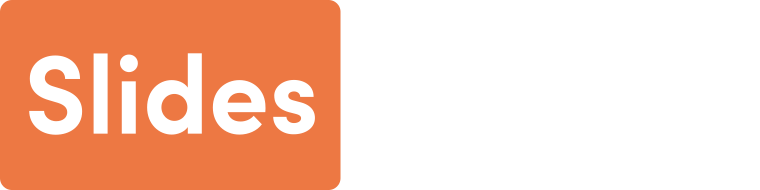 for the presentation template
Pexels, Pixabay
for the photos
HAPPY DESIGNING!